2023朝阳期末
题型：细节理解题
得分原则：答案绝对准确；能照抄原文就照抄原文，既不可多抄也不可少抄。
40. What is cultural competence according to the passage?
Building relationships and working successfully with different cultural backgrounds can seem like a major challenge. But you can enjoy the rewards, while keeping dissatisfaction to a minimum. The key to making work is cultural competence. Essentially, cultural competence is defined as the ability to understand and interact effectively with people from different cultures.
题型：细节归纳题
答题规范：Why→Because
得分原则：答案绝对准确；根据原文内容进行归纳总结，能抄原文尽量抄原文。
41. Why is cultural competence important for people in intercultural environment?
Cultural competence is critical for everyone in today’s modern world. Living and working in a culturally diverse environment sometimes comes with differences of opinion and tension. People with strong cultural competence can resolve these issues creatively, even if a solution seems impossible at first. What’s more, thinking and caring about others with different experiences can bring out a sense of understanding. This helps to build trust between each other.
题型：细节归纳题
答题规范：Why→Because
得分原则：答案绝对准确；根据原文内容进行归纳总结，能抄原文尽量抄原文。
41. Why is cultural competence important for people in intercultural environment?
Because people can resolve issues creatively and build trust between each other.
Because cultural competence can help people resolve issues creatively, (bring out a sense of understanding), and build trust between people.
2023朝阳期末
题型：改错题
答题规范：According to the passage + 结论 + 解释
42. Please decide which part is false in the following statement, then underline it and explain why.
To improve our cultural competence, we should not only understand our strengths and weaknesses in this area, but also ask questions when we don’t understand others’ behaviors, even if we may speak in an impolite way.
Practice good manners
    No matter whom you are dealing with, make sure that you are respecting others’ backgrounds, boundaries and customs. Play close attention to your communication and make sure that you’re speaking to others in a kind and polite way.
2023朝阳期末
题型：改错题
答题规范：According to the passage + 结论 + 解释
42. Please decide which part is false in the following statement, then underline it and explain why.
 To improve our cultural competence, we should not only understand our strengths and weaknesses in this area, but also ask questions when we don’t understand others’ behaviors, even if we may speak in an impolite way.    

    According to the passage, we should not speak in an impolite way. We should (practice good manners and) make sure that we’re speaking to others in a kind and polite way.
逻辑通顺、自洽
题型：拓展表达题
得分原则：仔细审题、开拓思路、准确表达
43. Apart from the tips mentioned in the passage, what other way(s) can you think of to develop your cultural competence?
策略+举例(具体做法) / 策略+解释
【2022西城一模】43. In addition to what is mentioned in the passage, what else can you do if your friend refuses to apologize to you? (In about 40 words)
逻辑通顺、自洽
题型：拓展表达题
得分原则：仔细审题、开拓思路、准确表达
43. Apart from the tips mentioned in the passage, what other way(s) can you think of to develop your cultural competence?
一、题目解读 (抽象概念具象化)
cultural competence = the ability to understand and interact effectively with people from different cultures.
What are the other ways to develop your ability to understand and interact effectively with people from different cultures?
逻辑通顺、自洽
题型：拓展表达题
得分原则：仔细审题、开拓思路、准确表达
43. Apart from the tips mentioned in the passage, what other way(s) can you think of to develop your cultural competence?
二、头脑风暴
read more books
visit exhibitions/ museums to learn about  foreign cultures 
travel to more places
communicate more with people of different cultures
learn more about cultural differences
learn foreign languages
逻辑通顺、自洽
题型：拓展表达题
得分原则：仔细审题、开拓思路、准确表达
43. Apart from the tips mentioned in the passage, what other way(s) can you think of to develop your cultural competence?
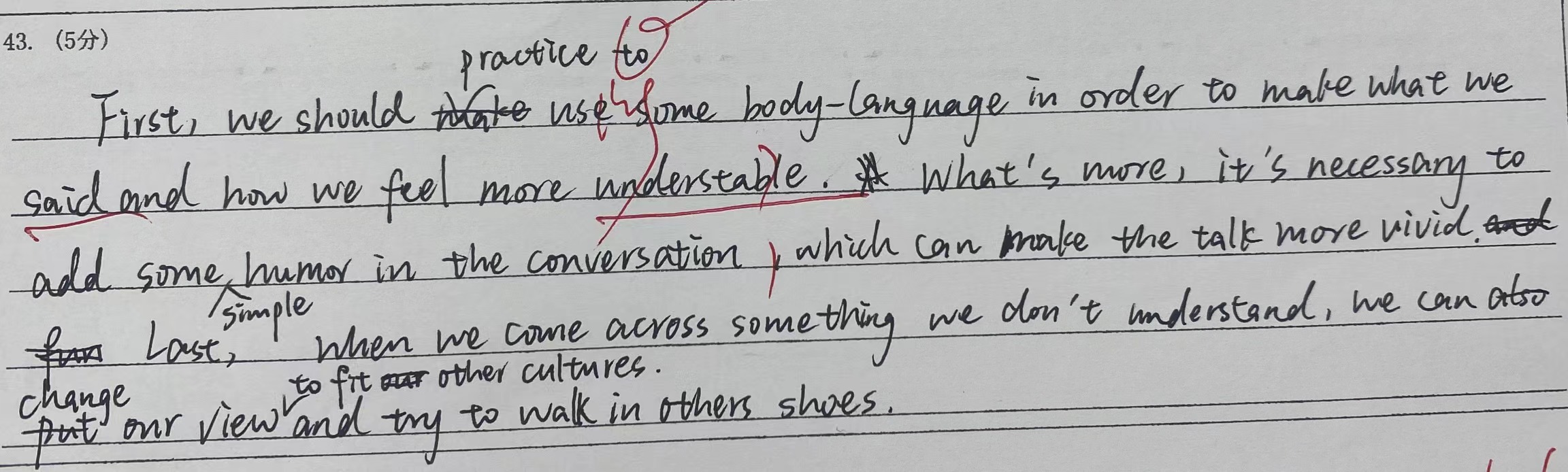 逻辑通顺、自洽
题型：拓展表达题
得分原则：仔细审题、开拓思路、准确表达
43. Apart from the tips mentioned in the passage, what other way(s) can you think of to develop your cultural competence?
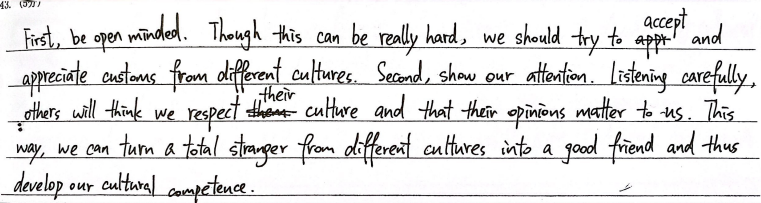 逻辑通顺、自洽
题型：拓展表达题
得分原则：仔细审题、开拓思路、准确表达
43. Apart from the tips mentioned in the passage, what other way(s) can you think of to develop your cultural competence?
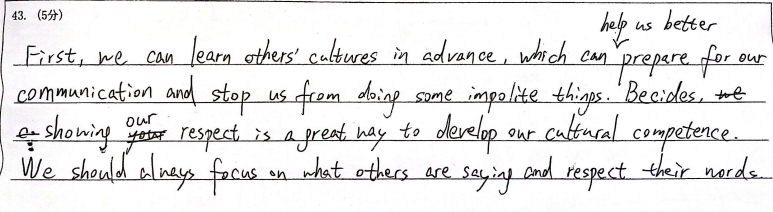 逻辑通顺、自洽
题型：拓展表达题
得分原则：仔细审题、开拓思路、准确表达
43. Apart from the tips mentioned in the passage, what other way(s) can you think of to develop your cultural competence?
To develop cultural competence, we should learn about different cultures by reading relevant books and searching for information online to equip ourselves with knowledge. Besides, it’s also advisable to join an intercultural communication workshop to interact with people from diverse backgrounds to improve our intercultural communication skills. (47 words)
策略1+做法+策略2+做法
逻辑通顺、自洽
题型：拓展表达题
得分原则：仔细审题、开拓思路、准确表达
43. Apart from the tips mentioned in the passage, what other way(s) can you think of to develop your cultural competence?
I think travelling and reading can develop our cultural competence. Travelling helps us experience different cultures, which enables us to appreciate different traditions and customs. In addition, reading also helps by giving us insights into different cultures, enabling us to deal with people of different cultural backgrounds properly. (46 words)
策略1&2 + 策略1解释 + 策略2解释
逻辑通顺、自洽
题型：拓展表达题
得分原则：仔细审题、开拓思路、准确表达
43. Apart from the tips mentioned in the passage, what other way(s) can you think of to develop your cultural competence?
Getting familiar with art of different cultures can help develop cultural competence, for art is usually the best representation of culture. For example, we can visit museums or watch foreign films, through which we can learn more about the lifestyles or mindsets of different people and have a better understanding of them. (52 words)
策略+解释+具体做法+做法的好处
假设你是红星中学高三学生李华。你班交换生Jim打算利用寒假在家锻炼身体，发来邮件向你咨询。请你给他写一封回信，内容包括：
    1. 推荐一款app和推荐理由；
    2. 给出运动建议。
主题句：推荐app
I’d like to recommend to you an app called “Keep”.
An application called “Keep” is a good choice for you.
Since you are a beginner for indoor exercising, the app “Keep” may be your first choice.
When it comes to the app to use, the first one flashing into my mind is Keep.
As for best workout apps, “Keep” definitely tops the list.
Among all the fitness apps I’ve tried, Keep is definitely the best.
Have you ever heard of an app called Keep?
[Speaker Notes: With tons of online courses recorded by professional athletes, the platform provides users, ranging from beginners to gym masters, with a set of personalized lessons.
Not only can it schedule a personal exercise plan according to your needs, but it can also offer immediate instructions to correct your motions.
It is specially designed for exercises, complete with a powerful search engine that presents to you the most personalized training sessions.
There is a variety of training courses for you to choose, ranging from hit workouts to yoga courses, there is always something for whatever your heart desires.
It is highly recommended for its large amount of teaching videos as well as its function of creating personal exercise plans.
As a fitness app, it has many training courses, ranging from running to swimming, gymnastics to muscle training. There must be one that suits you best.
What’s more, the app can list a training plan according to your personal needs.
It is a professional app designed for exercising, with many fitness courses such as running, swimming, yoga and so on. You can choose whatever your heart desires.
This app has lots of functions and benefits, such as setting up specific time period alarms for you, checking out how much time and energy you’ve lost, to name just a few.
This app contains courses that meet the need of users of all levels, which means you’ll definitely find one suitable for you.
It has a variety of functions that can be used in different settings. For example, when you are running, it can record your route and speed, which can be looked back upon after you finish exercising.
By analyzing your basic information like height, weight, blood pressure and heart rate, Keep can form a personalized workout plan.
It records your exercising hours and skills you have learn everyday, making it clear for you to know your progress.

Since you are a new-comer of doing indoor exercising, the app Keep may be your first choice.
When it comes to sports apps, the first thing flashes into my mind is Keep.
When it comes to the app to use, I highly recommend Keep, for ...
Talking about apps to choose, Keep definitely comes top on my list.
For starters, I strongly recommend the app “Keep” to you.
Among all the apps I’ve tried, Keep helped me the most, and I think it will benefit your training too.
Do you know a well-known app called Keep? It is a professional app ...
An application named Keep is a good choice for you.
I strongly recommend you to try an app called Keep when exercising.
I’d like to recommend you an application called Keep.
Besides Keep, I’d also like to give you some specific suggestions.
I sincerely suggest you use Keep to support your exercise at home.
Have you ever heard of an app called Keep? 
It’s highly recommended to use an app called Keep

wear proper shoes/clothes
get some proper equipment (such as yoga mats)
don’t make yourself too exhausted
drink plenty of water
choose a proper time/place
make a plan suitable for your condition
start from something simple
do some warm-up activities before you start
stick to your plan



The most important thing about doing sports is safety.
Here are a few tips you should keep in mind while working out.
As for my suggestions, I do think you need to...
As for the advice of exercising at home, you should ...
As for tips, remember to ....
Apart from downloading a helpful app, I suggest you ...
Apart from having a good app to keep you motivated, it’s also important to now thow to do exercise at home properly.
As you know, I’ve been fascinated by indoor activities for a long time, thus I may be qualified to offer you some suggestions.
Doing exercise is a great way to improve your health, but make sure you don’t ...

Hope you can have a good time exercising. I’m sure you will come back to school with a body fit and strong.
Hope my tips will be of some help to you, and I’m sure you’ll make a big difference if you stick to your schedule.
I’m going to do some sports during the winter holiday too! We can exchange our feelings in exercise. Looking forward to your reply.
I hope you will enjoy your time exercising at home. Remember to keep me informed of your progress. Looking forward to your reply.
Wish you a satisfying exercising experience. If there’s anything else I can help, feel free to drop me a line.
Hope you enjoy your exercise]
主题/过渡句：给出运动建议
Here are a few tips you should keep in mind while working out.
As for suggestions on exercising at home, I think you’d better ...
To get a good start, let me offer you some tips.
While doing exercise, make sure you don’t ...
Since I am also keen on indoor exercise, there are some suggestions I’d like to share with you.
[Speaker Notes: With tons of online courses recorded by professional athletes, the platform provides users, ranging from beginners to gym masters, with a set of personalized lessons.
Not only can it schedule a personal exercise plan according to your needs, but it can also offer immediate instructions to correct your motions.
It is specially designed for exercises, complete with a powerful search engine that presents to you the most personalized training sessions.
There is a variety of training courses for you to choose, ranging from hit workouts to yoga courses, there is always something for whatever your heart desires.
It is highly recommended for its large amount of teaching videos as well as its function of creating personal exercise plans.
As a fitness app, it has many training courses, ranging from running to swimming, gymnastics to muscle training. There must be one that suits you best.
What’s more, the app can list a training plan according to your personal needs.
It is a professional app designed for exercising, with many fitness courses such as running, swimming, yoga and so on. You can choose whatever your heart desires.
This app has lots of functions and benefits, such as setting up specific time period alarms for you, checking out how much time and energy you’ve lost, to name just a few.
This app contains courses that meet the need of users of all levels, which means you’ll definitely find one suitable for you.
It has a variety of functions that can be used in different settings. For example, when you are running, it can record your route and speed, which can be looked back upon after you finish exercising.
By analyzing your basic information like height, weight, blood pressure and heart rate, Keep can form a personalized workout plan.
It records your exercising hours and skills you have learn everyday, making it clear for you to know your progress.

Since you are a new-comer of doing indoor exercising, the app Keep may be your first choice.
When it comes to sports apps, the first thing flashes into my mind is Keep.
When it comes to the app to use, I highly recommend Keep, for ...
Talking about apps to choose, Keep definitely comes top on my list.
For starters, I strongly recommend the app “Keep” to you.
Among all the apps I’ve tried, Keep helped me the most, and I think it will benefit your training too.
Do you know a well-known app called Keep? It is a professional app ...
An application named Keep is a good choice for you.
I strongly recommend you to try an app called Keep when exercising.
I’d like to recommend you an application called Keep.
Besides Keep, I’d also like to give you some specific suggestions.
I sincerely suggest you use Keep to support your exercise at home.
Have you ever heard of an app called Keep? 
It’s highly recommended to use an app called Keep

wear proper shoes/clothes
get some proper equipment (such as yoga mats)
don’t make yourself too exhausted
drink plenty of water
choose a proper time/place
make a plan suitable for your condition
start from something simple
do some warm-up activities before you start
stick to your plan



The most important thing about doing sports is safety.
Here are a few tips you should keep in mind while working out.
As for my suggestions, I do think you need to...
As for the advice of exercising at home, you should ...
As for tips, remember to ....
Apart from downloading a helpful app, I suggest you ...
Apart from having a good app to keep you motivated, it’s also important to now thow to do exercise at home properly.
As you know, I’ve been fascinated by indoor activities for a long time, thus I may be qualified to offer you some suggestions.
Doing exercise is a great way to improve your health, but make sure you don’t ...

Hope you can have a good time exercising. I’m sure you will come back to school with a body fit and strong.
Hope my tips will be of some help to you, and I’m sure you’ll make a big difference if you stick to your schedule.
I’m going to do some sports during the winter holiday too! We can exchange our feelings in exercise. Looking forward to your reply.
I hope you will enjoy your time exercising at home. Remember to keep me informed of your progress. Looking forward to your reply.
Wish you a satisfying exercising experience. If there’s anything else I can help, feel free to drop me a line.
Hope you enjoy your exercise]
推荐app的理由：
having a variety of functions / training courses
offering courses free of charge
providing personalized training plans
meeting the need of users of all levels
being easy to download/follow
keeping track of your progress
monitoring your physical condition
reminding you to keep going
serving as an online workout community
[Speaker Notes: personalized exercising plan
a variety of training courses
online exercising community
courses free of charge
keep track of your progress
remind you to keep going
monitor your physical condition
meet the need of users of all levels
easy to follow
readily available]
探索展开主题内容的不同方式
having a variety of training courses
It is highly recommended for its large amount of training videos, meeting the need of all kind of exercise.
As a fitness app, it has many training courses, ranging from running to swimming, gymnastics to muscle training. There must be one that suits you best.
It is a professional app designed for exercising, with many fitness courses such as running, swimming, yoga and so on. You can choose whatever your heart desires.
[Speaker Notes: With tons of online courses recorded by professional athletes, the platform provides users, ranging from beginners to gym masters, with a set of personalized lessons.
Not only can it schedule a personal exercise plan according to your needs, but it can also offer immediate instructions to correct your motions.
It is specially designed for exercises, complete with a powerful search engine that presents to you the most personalized training sessions.
There is a variety of training courses for you to choose, ranging from hit workouts to yoga courses, there is always something for whatever your heart desires.
It is highly recommended for its large amount of teaching videos as well as its function of creating personal exercise plans.
As a fitness app, it has many training courses, ranging from running to swimming, gymnastics to muscle training. There must be one that suits you best.
What’s more, the app can list a training plan according to your personal needs.
It is a professional app designed for exercising, with many fitness courses such as running, swimming, yoga and so on. You can choose whatever your heart desires.
This app has lots of functions and benefits, such as setting up specific time period alarms for you, checking out how much time and energy you’ve lost, to name just a few.
This app contains courses that meet the need of users of all levels, which means you’ll definitely find one suitable for you.
It has a variety of functions that can be used in different settings. For example, when you are running, it can record your route and speed, which can be looked back upon after you finish exercising.
By analyzing your basic information like height, weight, blood pressure and heart rate, Keep can form a personalized workout plan.
It records your exercising hours and skills you have learn everyday, making it clear for you to know your progress.]
探索展开主题内容的不同方式
providing personalized training plans
By analyzing your basic information like height, weight, blood pressure and heart rate, Keep can form a personalized workout plan.
It is specially designed for exercises, complete with a powerful search engine that presents you with the most personalized training sessions.
With tons of online courses recorded by professional athletes, the platform provides users, ranging from beginners to gym masters, with a set of personalized lessons.
Not only can it schedule a personal exercise plan according to your needs, but it can also offer immediate instructions to correct your motions.
[Speaker Notes: With tons of online courses recorded by professional athletes, the platform provides users, ranging from beginners to gym masters, with a set of personalized lessons.
Not only can it schedule a personal exercise plan according to your needs, but it can also offer immediate instructions to correct your motions.
It is specially designed for exercises, complete with a powerful search engine that presents to you the most personalized training sessions.
There is a variety of training courses for you to choose, ranging from hit workouts to yoga courses, there is always something for whatever your heart desires.
It is highly recommended for its large amount of teaching videos as well as its function of creating personal exercise plans.
As a fitness app, it has many training courses, ranging from running to swimming, gymnastics to muscle training. There must be one that suits you best.
What’s more, the app can list a training plan according to your personal needs.
It is a professional app designed for exercising, with many fitness courses such as running, swimming, yoga and so on. You can choose whatever your heart desires.
This app has lots of functions and benefits, such as setting up specific time period alarms for you, checking out how much time and energy you’ve lost, to name just a few.
This app contains courses that meet the need of users of all levels, which means you’ll definitely find one suitable for you.
It has a variety of functions that can be used in different settings. For example, when you are running, it can record your route and speed, which can be looked back upon after you finish exercising.
By analyzing your basic information like height, weight, blood pressure and heart rate, Keep can form a personalized workout plan.
It records your exercising hours and skills you have learn everyday, making it clear for you to know your progress.]
Endings
Hope my tips will be of some help to you. I’m sure you’ll make a big difference if you stick to your schedule.
Hope you will have a good time exercising. I’m sure you will come back to school with a body fit and strong.
Wish you a satisfying exercising experience. If there’s anything else I can help, feel free to drop me a line.
I hope you will enjoy your time exercising at home. Remember to keep me informed of your progress. Looking forward to your reply.
What do you think of my suggestions? Drop me a line to share your progress with me.
I’m going to do some sports during the winter holiday too! We can exchange our feelings in exercise. Looking forward to your reply.
[Speaker Notes: Hope you can have a good time exercising. I’m sure you will come back to school with a body fit and strong.
Hope my tips will be of some help to you, and I’m sure you’ll make a big difference if you stick to your schedule.
I’m going to do some sports during the winter holiday too! We can exchange our feelings in exercise. Looking forward to your reply.
I hope you will enjoy your time exercising at home. Remember to keep me informed of your progress. Looking forward to your reply.
Wish you a satisfying exercising experience. If there’s anything else I can help, feel free to drop me a line.
Hope you enjoy your exercise]
Task
10分钟阅读四篇范文
关注推荐app段和提出运动建议段主题句
关注推荐app理由和运动建议内容
关注结尾方式
并找出下列表达：
1、祝你成功达成锻炼目标
2、评估你目前的身体状况
3、针对你的需要量身定制的合适锻炼计划
4、不要超越自己的极限
5、遵循app为你量身定制的目标
6、慢慢来，不要让自己过于疲惫，时间长了对你不利
7、你可以根据自己的需要和兴趣改变课程
8、不要忘了在每一段课程后休息一会儿，给你的身体适当的休息
[Speaker Notes: Hope you can have a good time exercising. I’m sure you will come back to school with a body fit and strong.
Hope my tips will be of some help to you, and I’m sure you’ll make a big difference if you stick to your schedule.
I’m going to do some sports during the winter holiday too! We can exchange our feelings in exercise. Looking forward to your reply.
I hope you will enjoy your time exercising at home. Remember to keep me informed of your progress. Looking forward to your reply.
Wish you a satisfying exercising experience. If there’s anything else I can help, feel free to drop me a line.
Hope you enjoy your exercise]
Task
10分钟阅读四篇范文
关注推荐app段和提出运动建议段主题句
关注推荐app理由和运动建议内容
关注结尾方式
并找出下列表达：
1、祝你成功达成锻炼目标
2、评估你目前的身体状况
3、针对你的需要量身定制的合适锻炼计划
4、不要超越自己的极限
5、遵循app为你量身定制的目标
6、慢慢来，不要让自己过于疲惫，时间长了对你不利
7、你可以根据自己的需要和兴趣改变课程
8、听起来很有趣，不是吗？
Wish you success in achieving your target in exercising.
assess your current physical condition
appropriate exercise plans which are tailored to your needs
do not push yourself beyond your limit
follow the plan the app has customized for you
take it slow and don’t make yourself too exhausted, which is not good for the long term.
you can alter your lessons according to your own needs and interests
Sounds appealing, doesn’t it?
[Speaker Notes: Hope you can have a good time exercising. I’m sure you will come back to school with a body fit and strong.
Hope my tips will be of some help to you, and I’m sure you’ll make a big difference if you stick to your schedule.
I’m going to do some sports during the winter holiday too! We can exchange our feelings in exercise. Looking forward to your reply.
I hope you will enjoy your time exercising at home. Remember to keep me informed of your progress. Looking forward to your reply.
Wish you a satisfying exercising experience. If there’s anything else I can help, feel free to drop me a line.
Hope you enjoy your exercise]